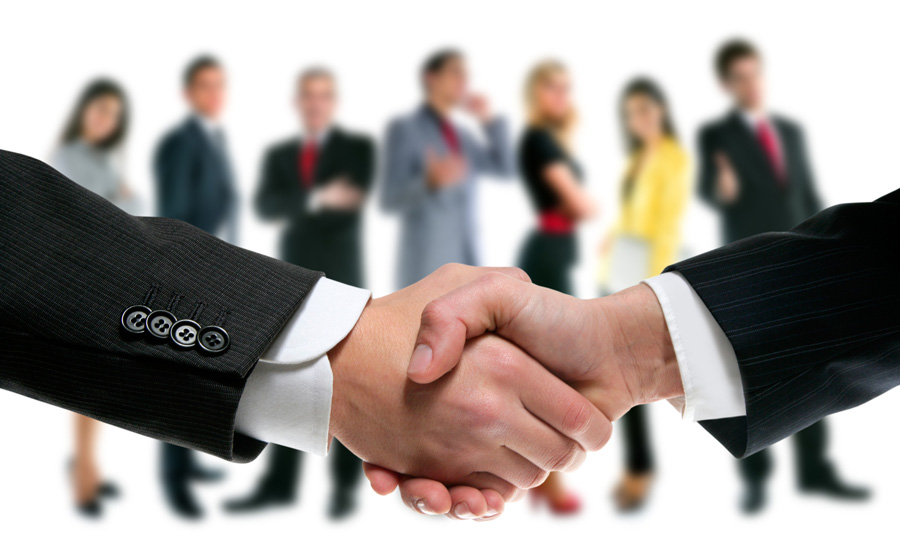 ПРОФЕСІЙНО-ОРІЄНТОВАНИЙ ПРАКТИКУМ ІНОЗЕМНОЮ МОВОЮ
Керівник курсу: Шмелькова Г.М.. к. пед.н., доцент кафедри ділової комунікації.
Викладач: Убейволк О.О.. к. філос.н., доцент кафедри ділової комунікації,
Контактна інформація: 
Шмелькова Г.М. – shmelanna1205@gmail.com 0506862862
Убейволк О. О. – ubvolk@gmail.com  067 7790847
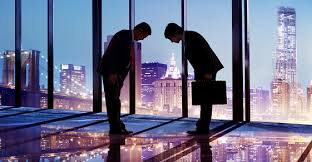 Курс розроблено таким чином, щоб надати учасникам необхідні знання, обов’язкові для того, щоб успішно оволодіти іноземною мовою як засобом спілкування у суспільно політичному, культурному середовищі, так і в науково-академічній та обраній науково-галузевій сфері в усній (аудіювання та говоріння) і письмовій (читання та письмо) формах.
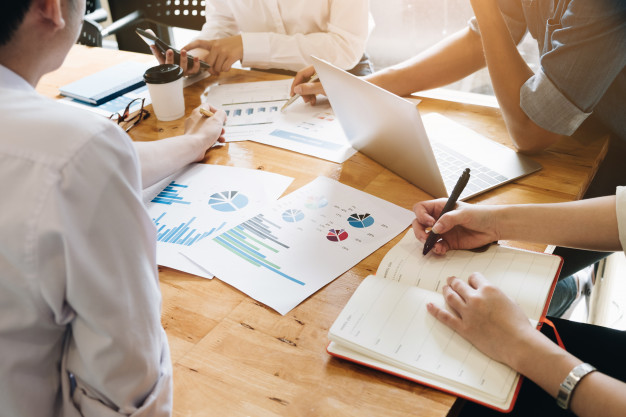 У разі успішного завершення курсу студент зможе:
- аналізувати робочі ситуації англійською мовою та обмінюватися досвідом за професійним спрямуванням, обговорювати проблеми загальнонаукового та професійно-орієнтованого характеру, що має на меті досягнення порозуміння;

- реферувати наукові англомовні тексти у сфері соціальних комунікацій, писати анотації до тез доповідей і наукових статей, тези; 
- вести ділове листування, використовуючи фонові культурологічні та країнознавчі знання, складати у письмовій формі резюме, звіти, контракти, листи та інші ділові папери; сприймати та перекладати повідомлення іноземною мовою.
-  перекладати з англійської та на англійську мову переговори, наради, ділові зустрічі та виступи з використанням функціональної лексики за фахом; перекладати тексти у письмовій формі, використовуючи термінологічні двомовні словники, електронні словники.